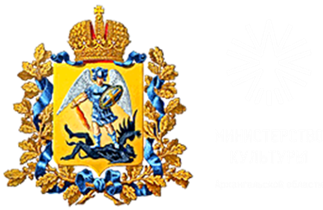 Комплектование архивных учреждений Архангельской области на современном этапе. Проблемы и пути их решения.
Севастьянова Ольга Сергеевна,
министерство культуры Архангельской области
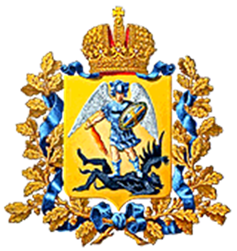 административная реформа и реформа органов местного самоуправления, которые привели 
к значительным структурным преобразованиям органов государственной власти и местного самоуправления
широкое внедрение в практику работы организаций всех форм собственности информационно-коммуникационных технологий и электронного документооборота
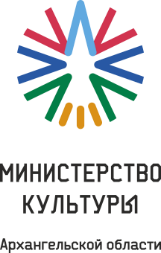 Процесс комплектования
На современном этапе сопровождается такими  явлениями как:
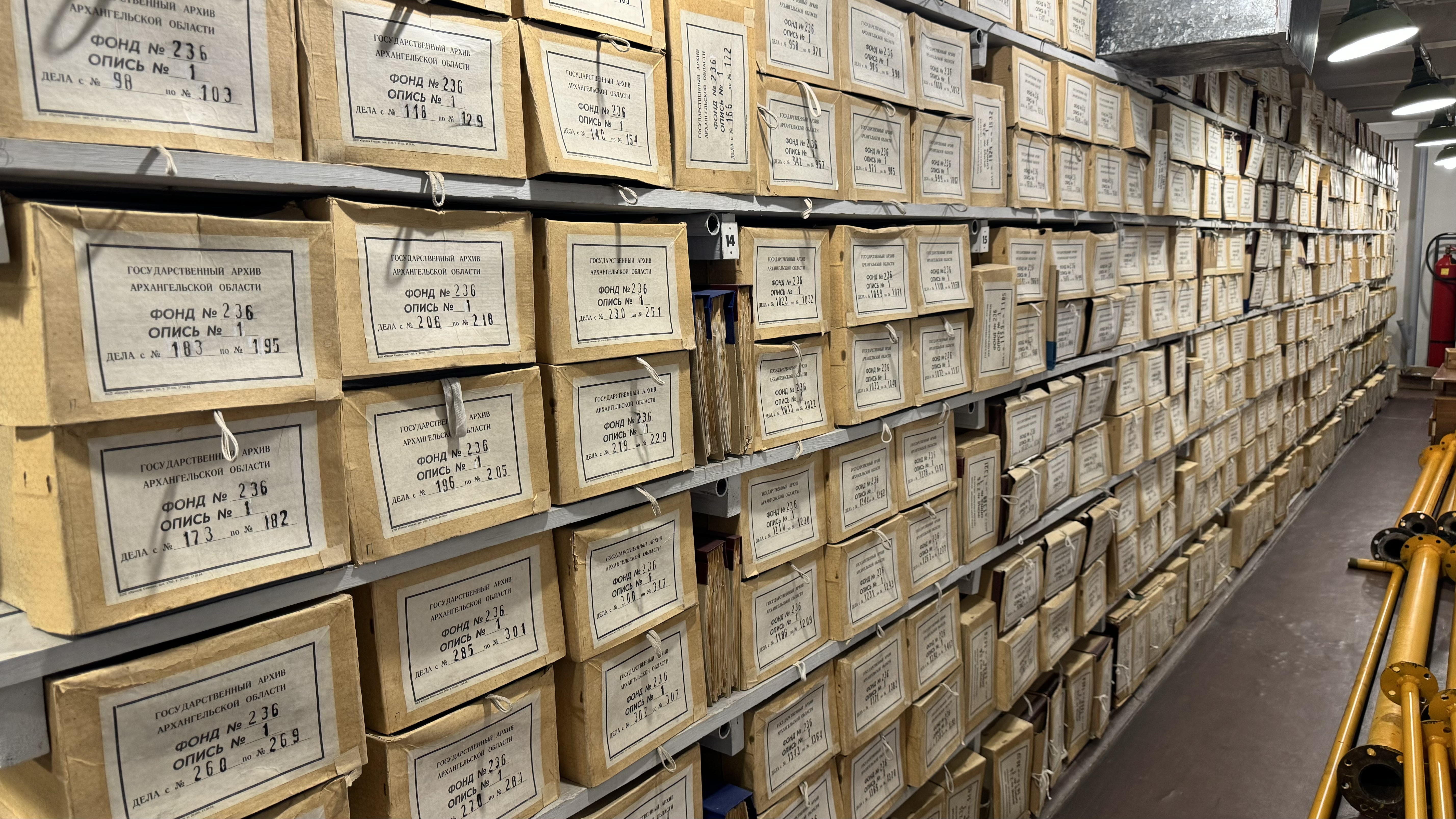 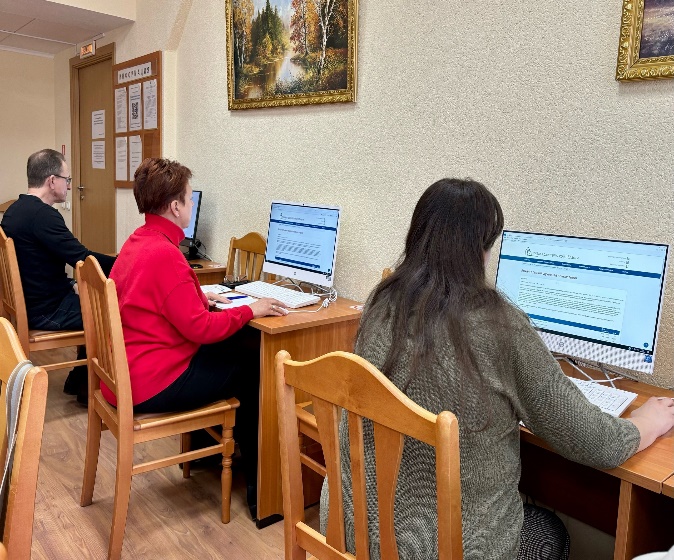 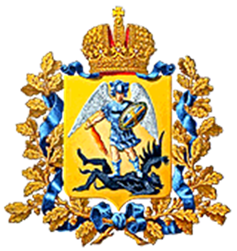 муниципальных – 483
муниципальных – 438
ГААО – 168
ГААО – 145
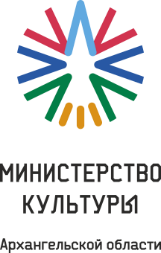 Список источников комплектования архивных учреждений Архангельской области
На 01.01.2021 – 651
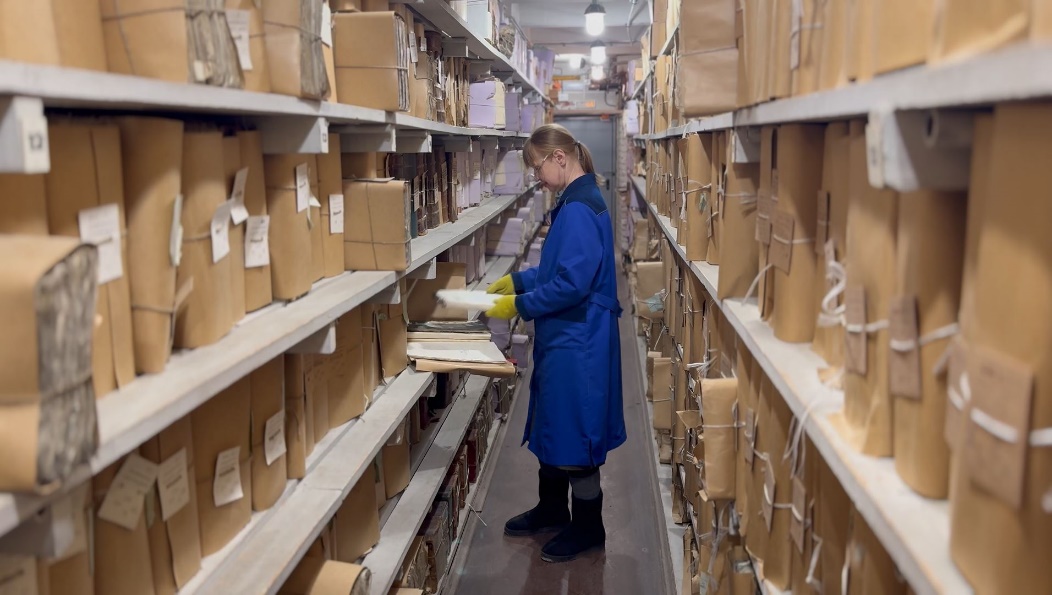 На 01.01.2024 – 583
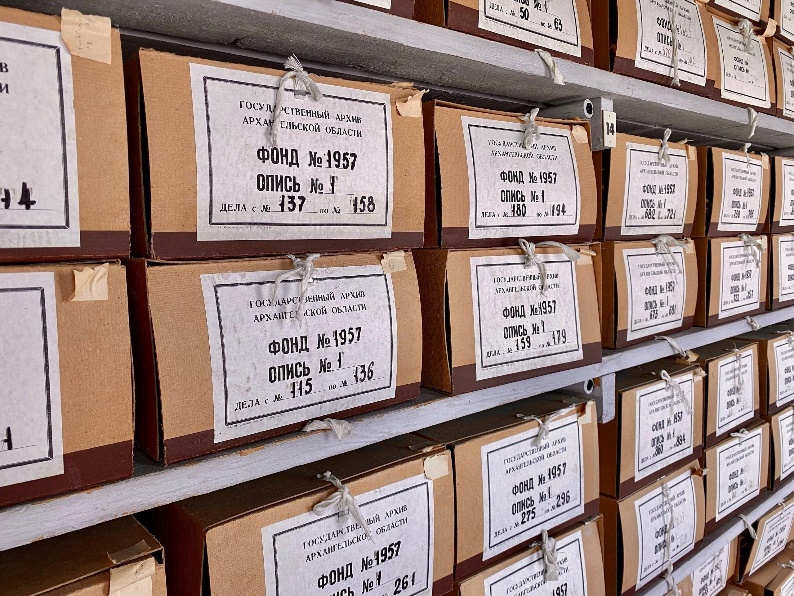 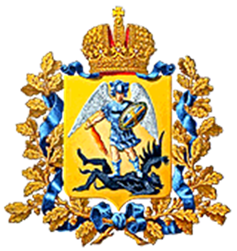 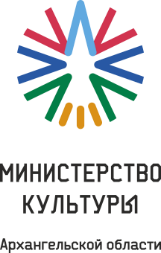 Соглашения о сотрудничестве
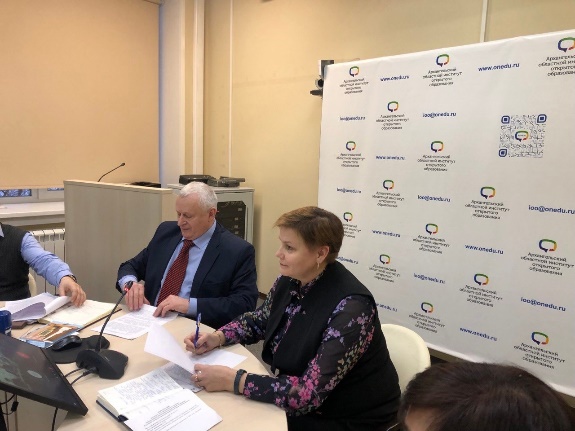 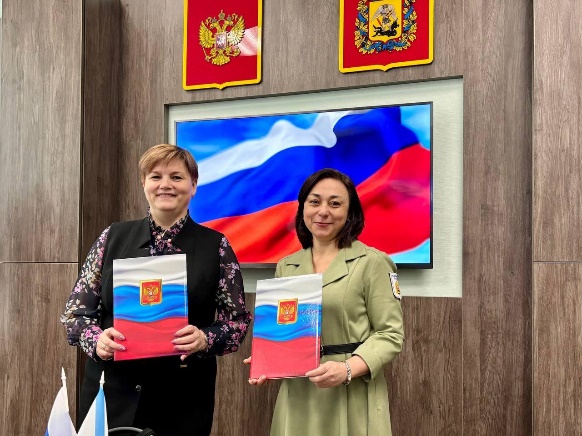 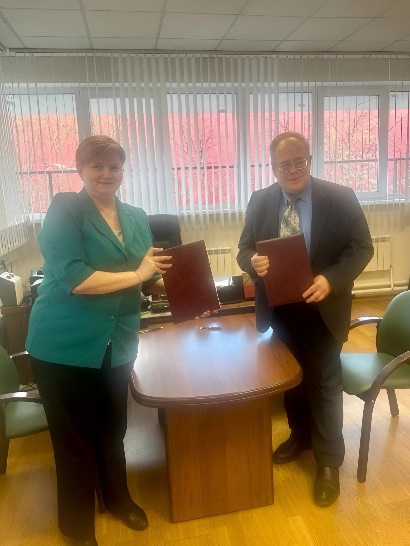 9 февраля 2023 года
соглашение о сотрудничестве с региональным отделением Российского военно-исторического общества
3 апреля 2024 года соглашение о сотрудничестве
с центром «Патриот»
19 апреля 2024 года соглашение о сотрудничестве с Архивом Российской академии наук
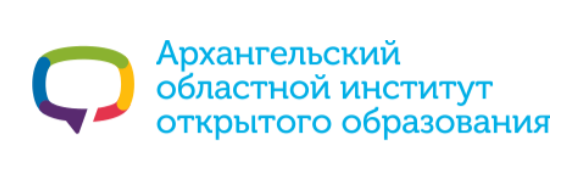 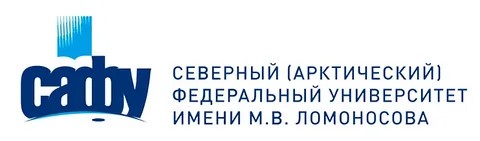 Cоглашение о сотрудничествес Северным (Арктическим) федеральным университетом
Соглашение о сотрудничествес Архангельским областным институтом открытого образования
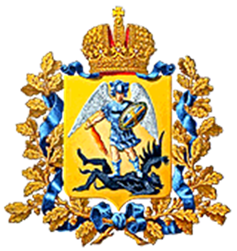 создание центра аудиовизуальных документов
развитие материально-технической базы архивных учреждений
цифровизация архивной отрасли и повышение доступности исторических источников
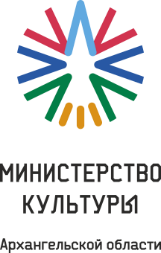 Аудиовизуальные документы
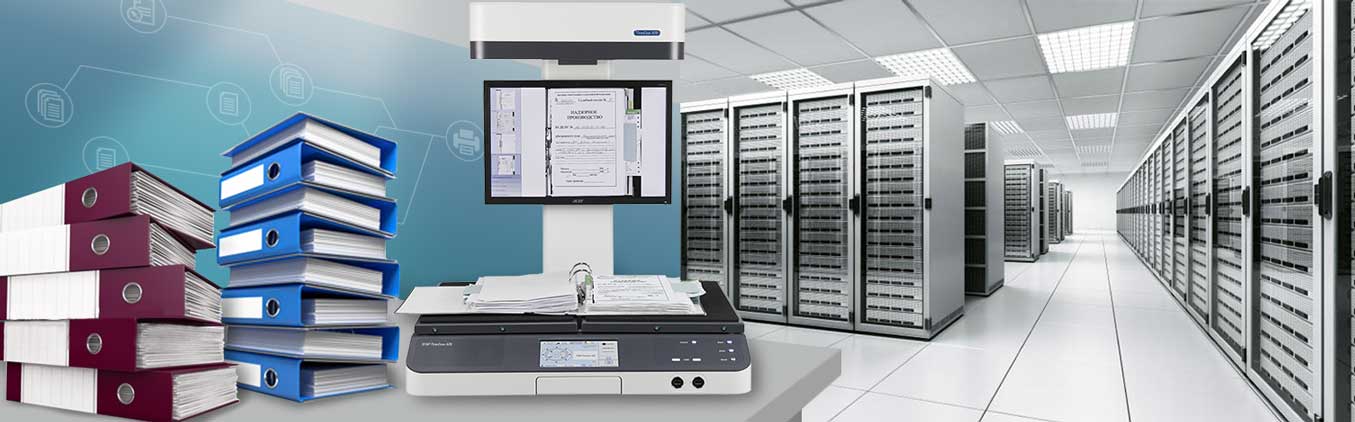 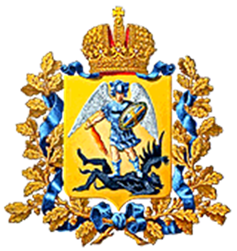 усиливается роль  фотодокументов в фондах личного происхождения
ведется работа с потенциальными фондообразователями
проводится анализ источников комплектования на предмет наличия аудиовизуальных документов
Фотодокументы из личного фонда А.А. Ефремова,
Главы администрации Архангельской области 1996 по 2004 (ГААО. Ф. Р-6069)
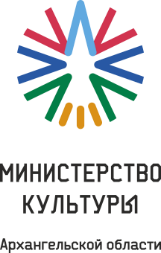 Аудиовизуальные документы
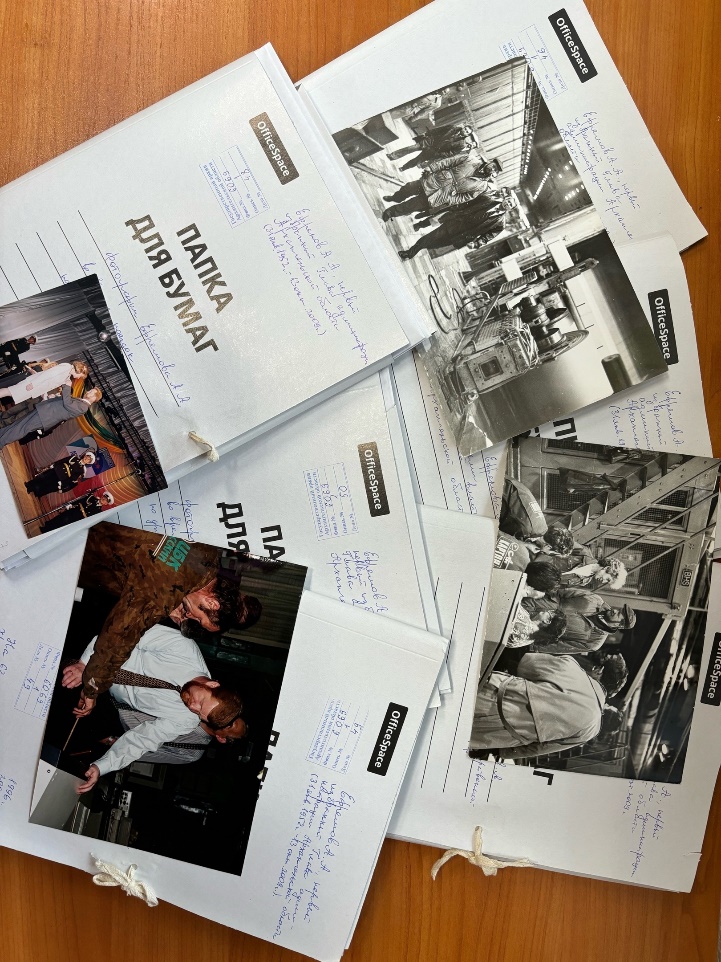 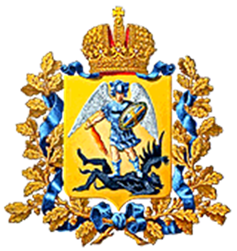 комитета (отдела) по управлению муниципальным имуществом, земельными ресурсами и землеустройству, 2022
лесничества, 2022
комитета (управления, отдела) культуры администрации муниципального образования, 2023
клубно-досугового учреждения, 2023
центральной районной, городской больницы, 2024
рекомендации  по  отбору документов на постоянное хранение и формированию дел, анализ  существующих источников комплектования и поиск потенциальных
типовые номенклатуры,   с учетом новых перечней и изменением сроков хранения документов
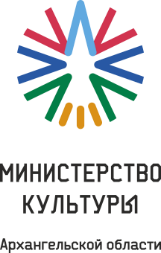 ЭПК министерства культуры Архангельской области
Примерные номенклатуры дел, разработанные и согласованные ЭПК министерства культуры:
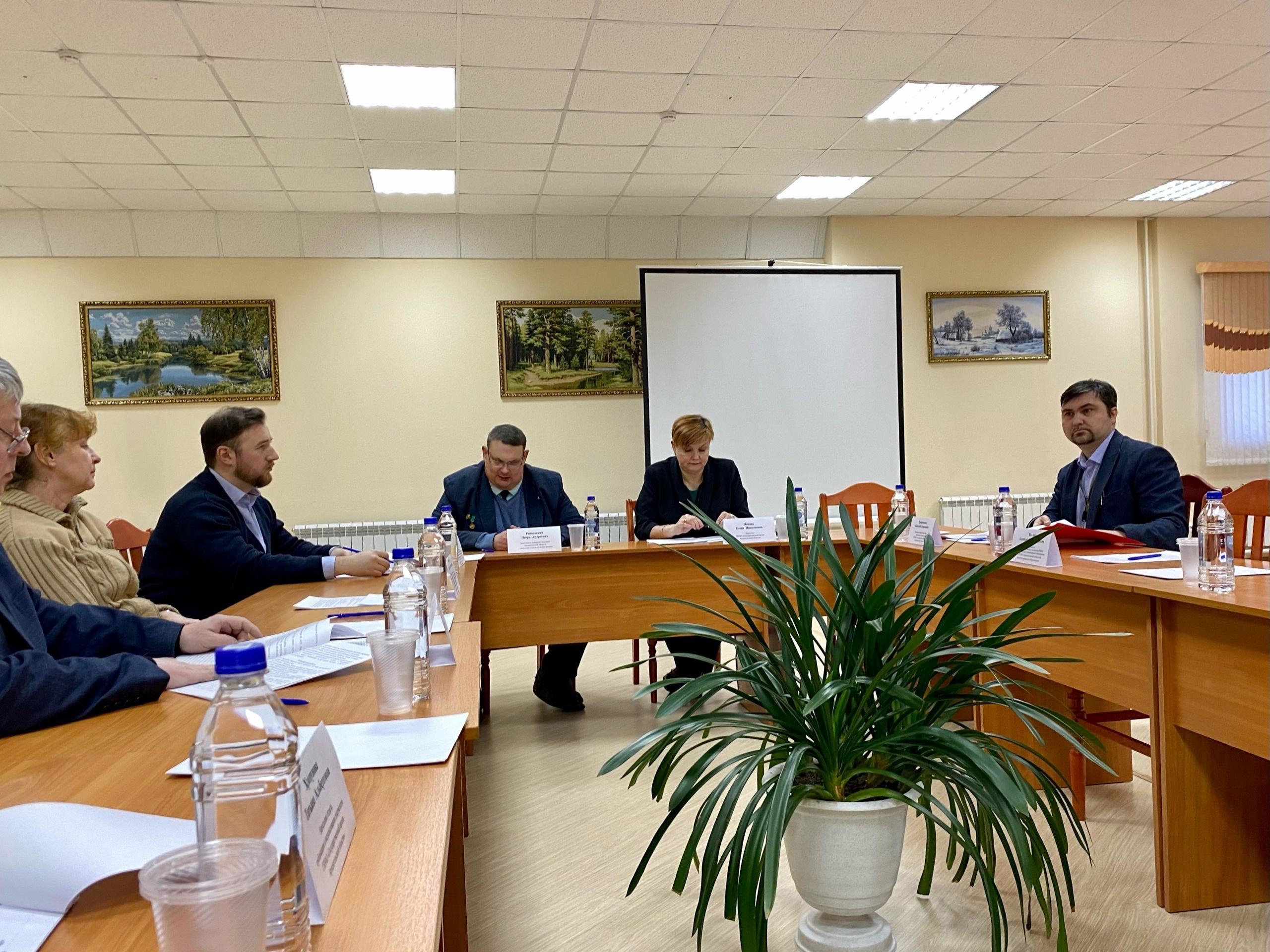 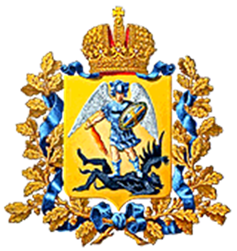 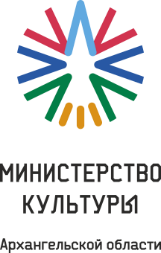 Семинары ГААО
Семинары для специалистов, ответственных за архивное делопроизводство, на тему «Архив организации. Подготовка документов постоянного хранения и по личному составу к архивному хранению»
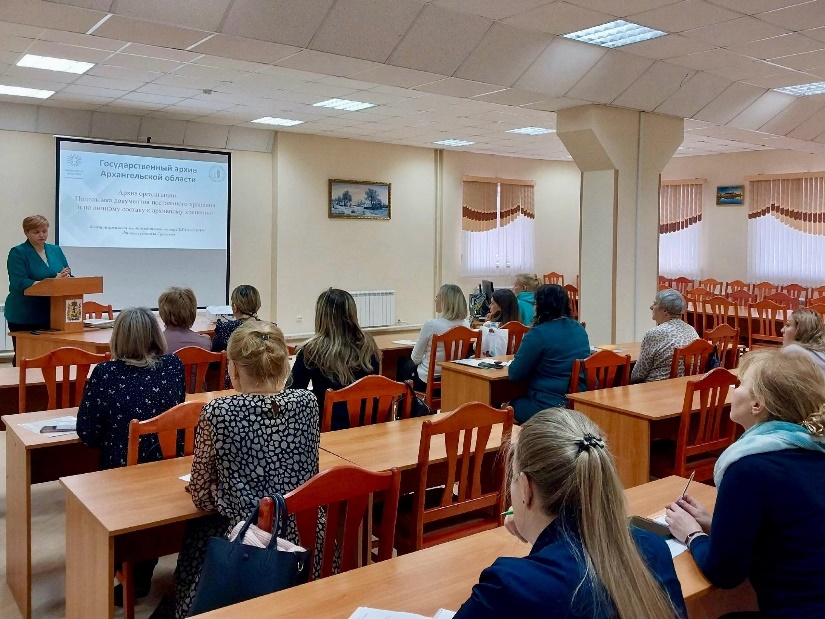 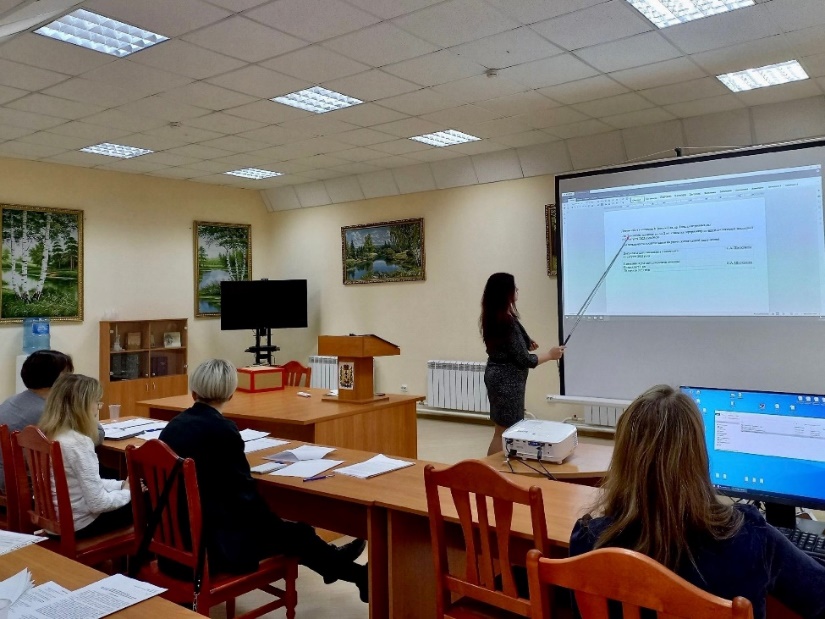 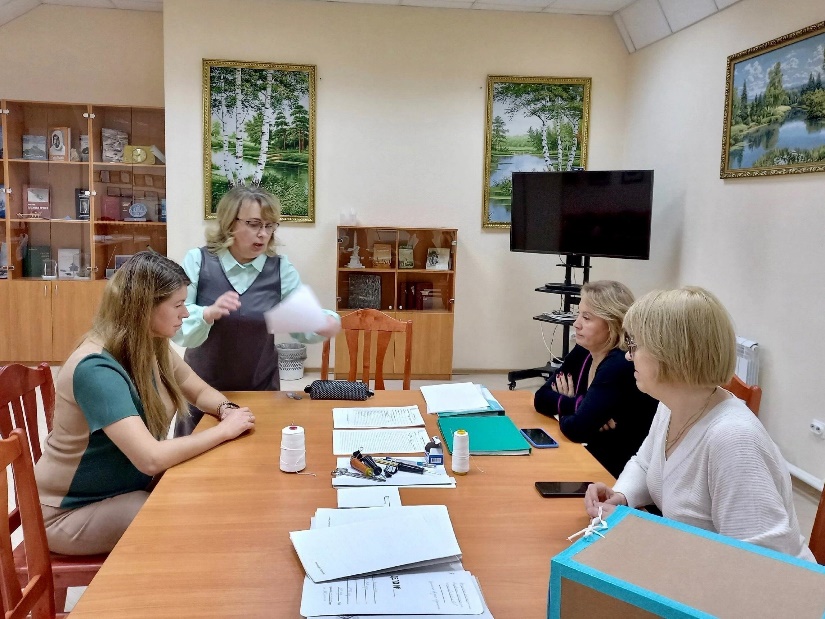 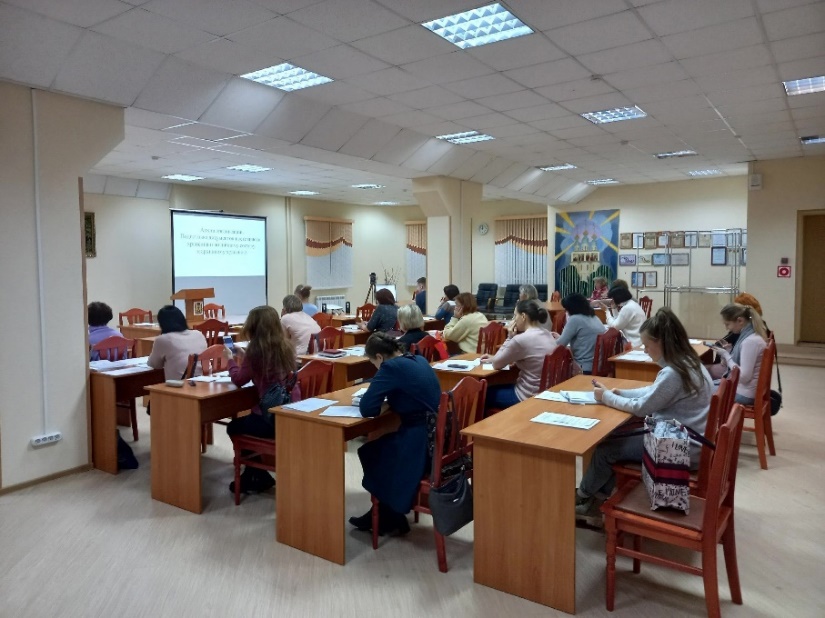 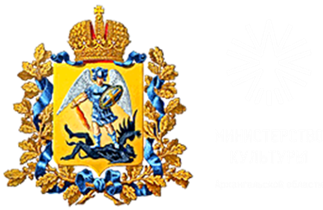 СПАСИБО ЗА ВНИМАНИЕ!